تـرنيــمة
أفوز بالإكليل
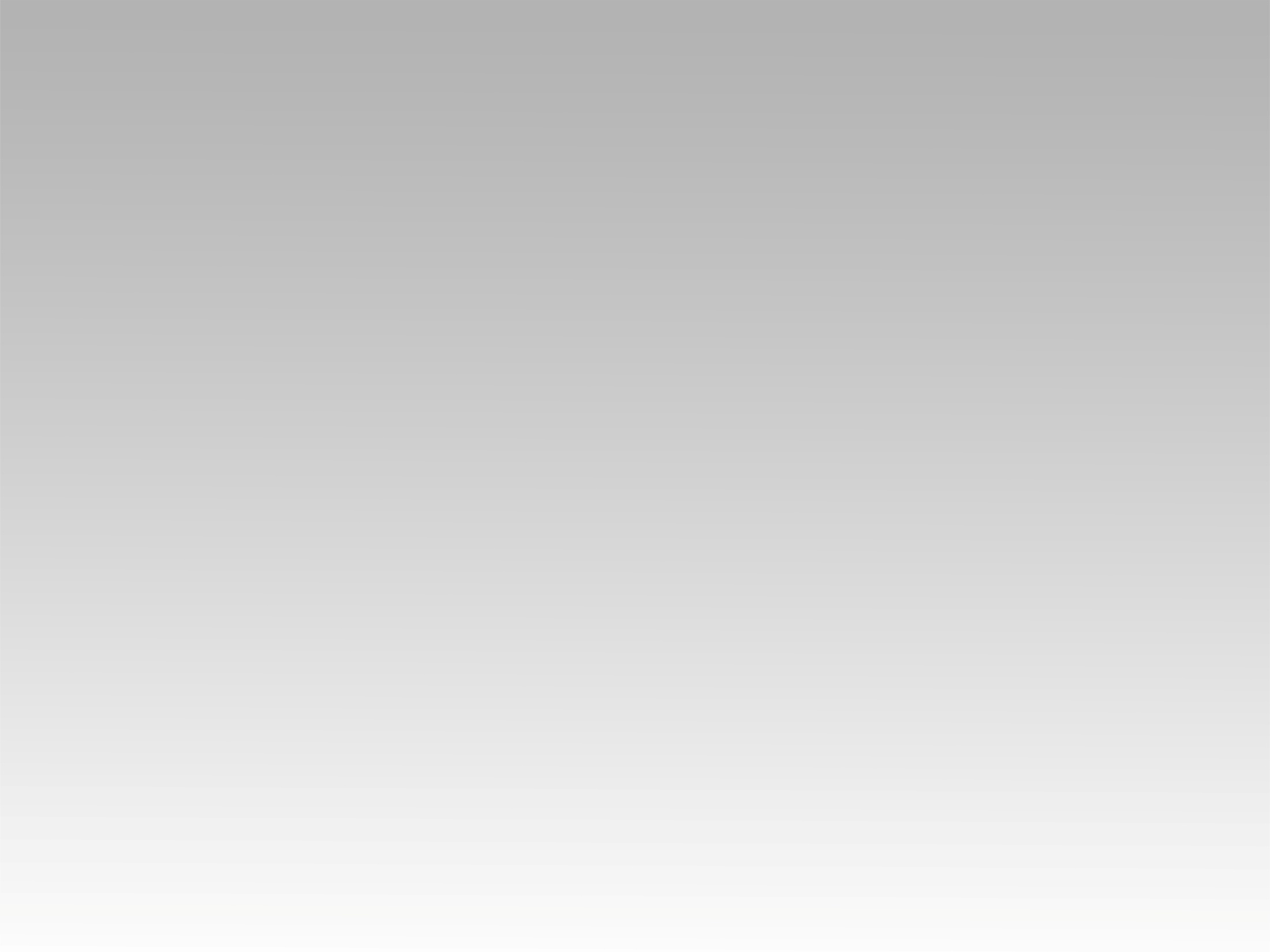 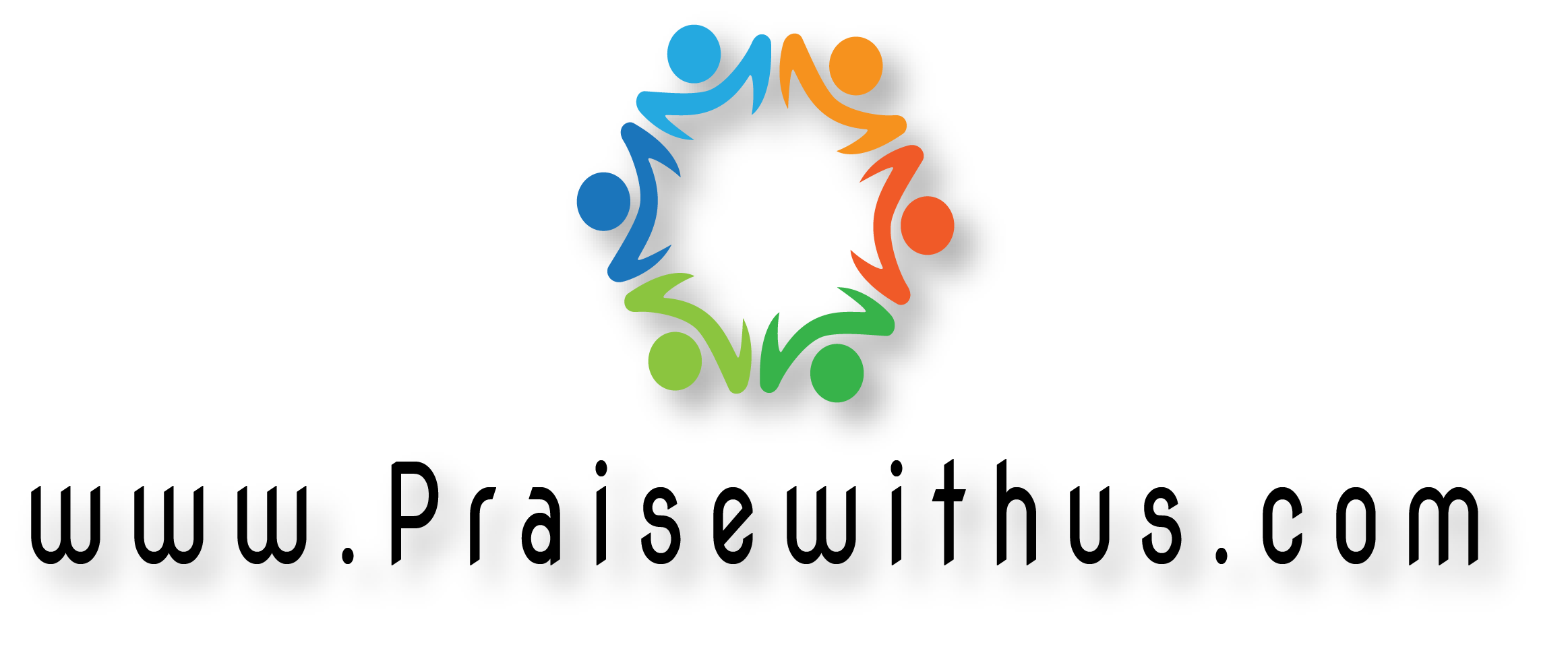 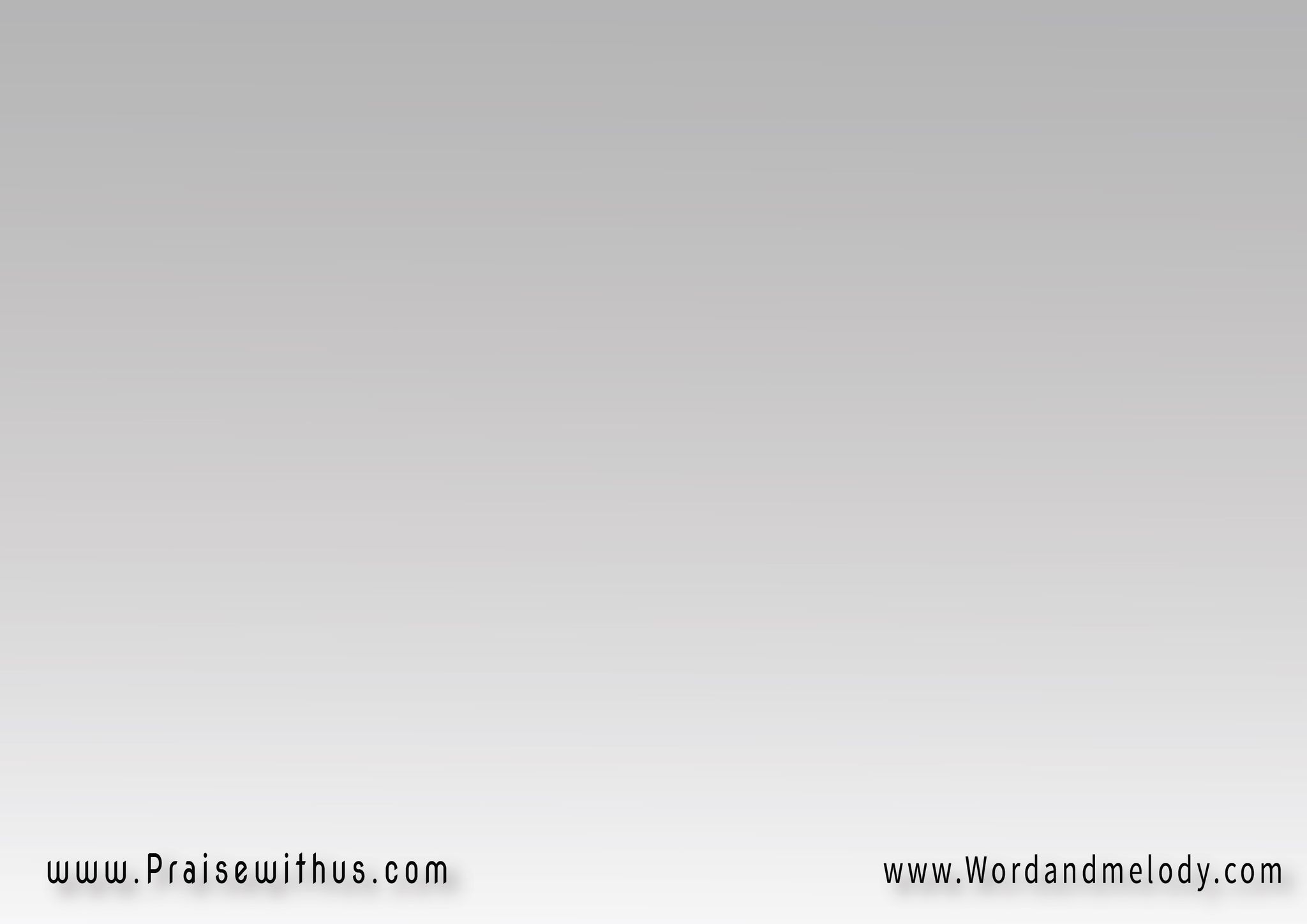 قطعت صلتي 
بالعالم الفانيوسلمت قلبي 
لمن مات وأحياني
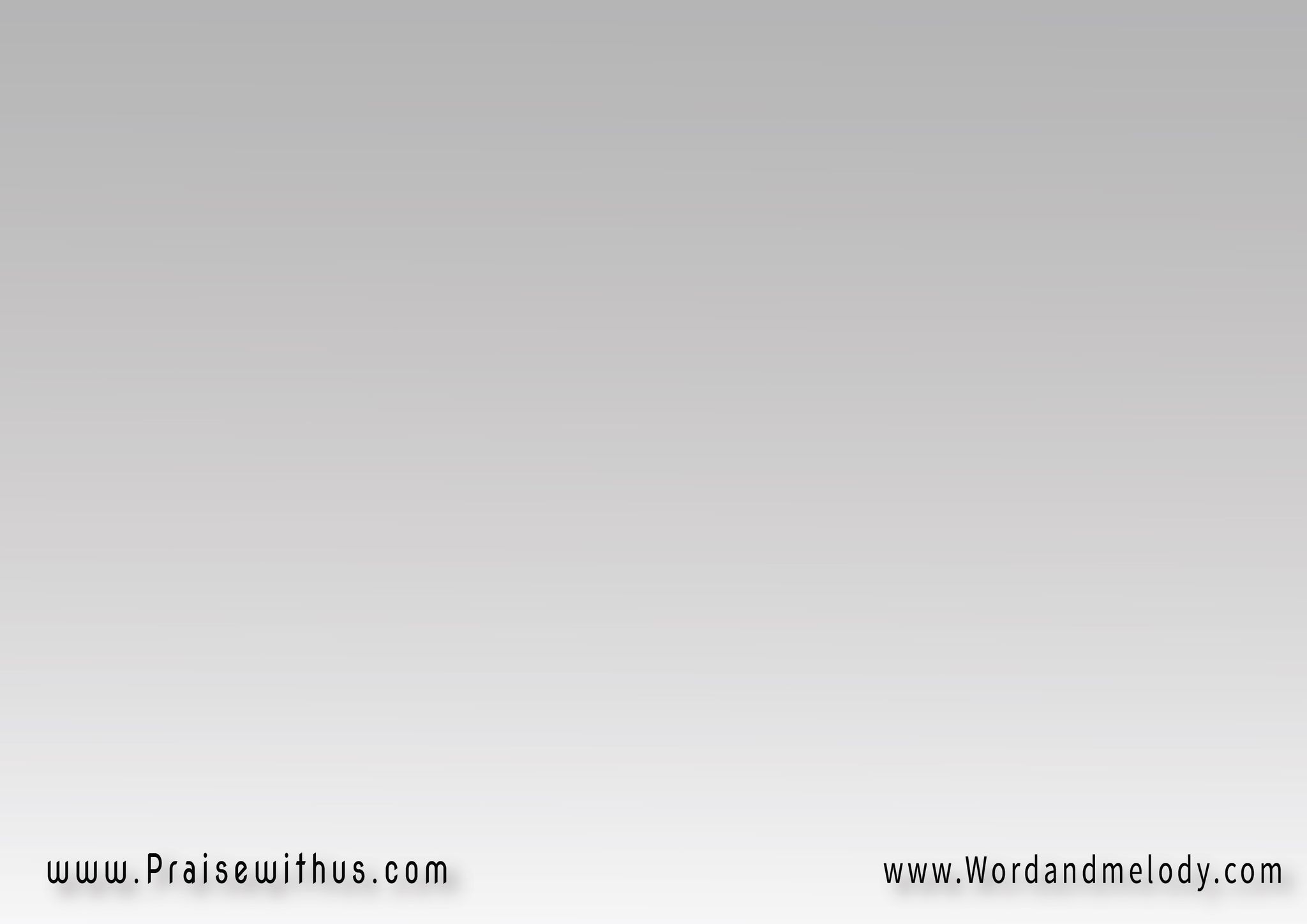 أفوز بالإكليل 
أفوز بالإكليلمهما عملت يا شيطان رجوعي مستحيل
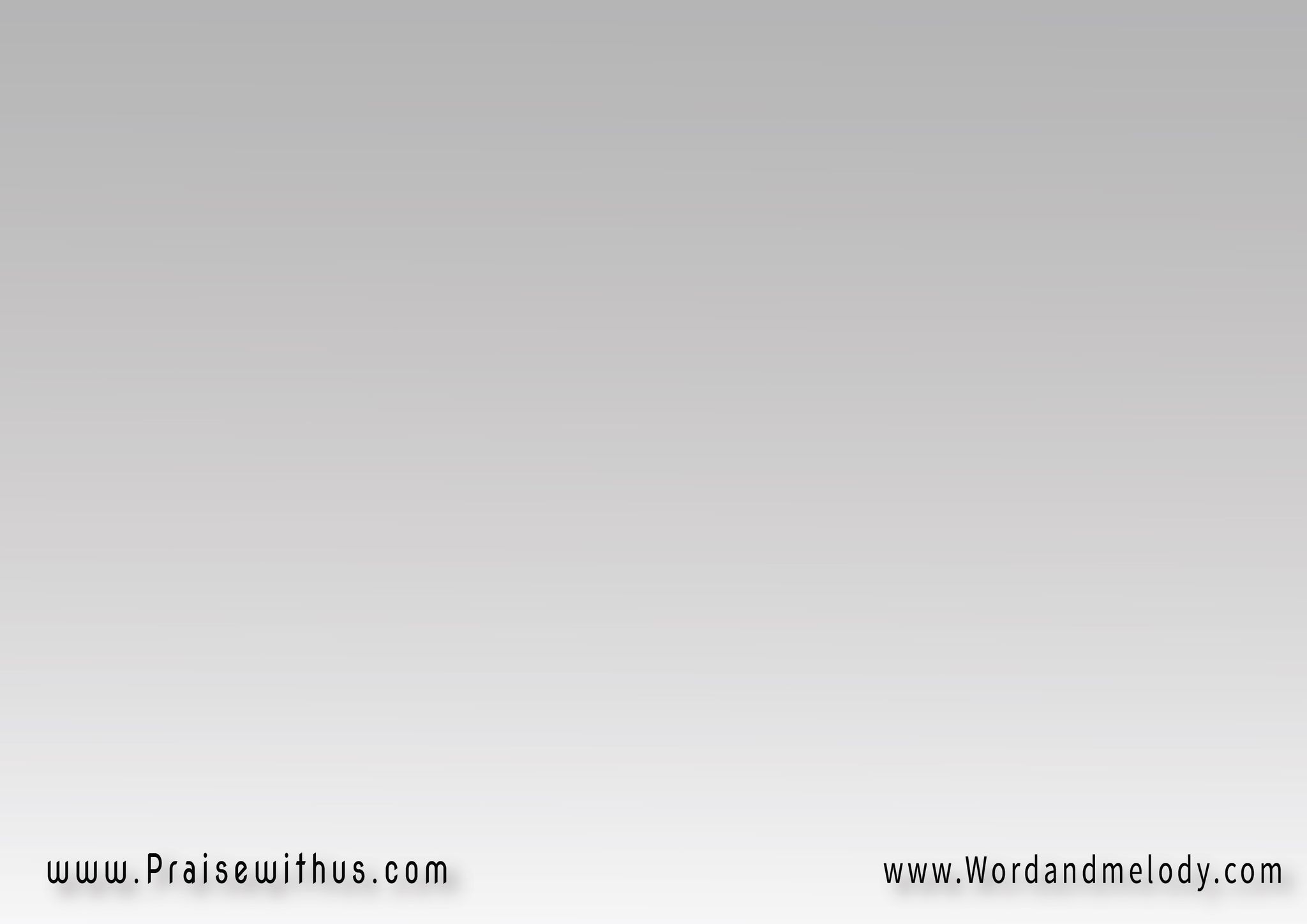 حارب واعمل جهدك وصوب السهاملكنني بقوة يسوع 
غالب على الدوام
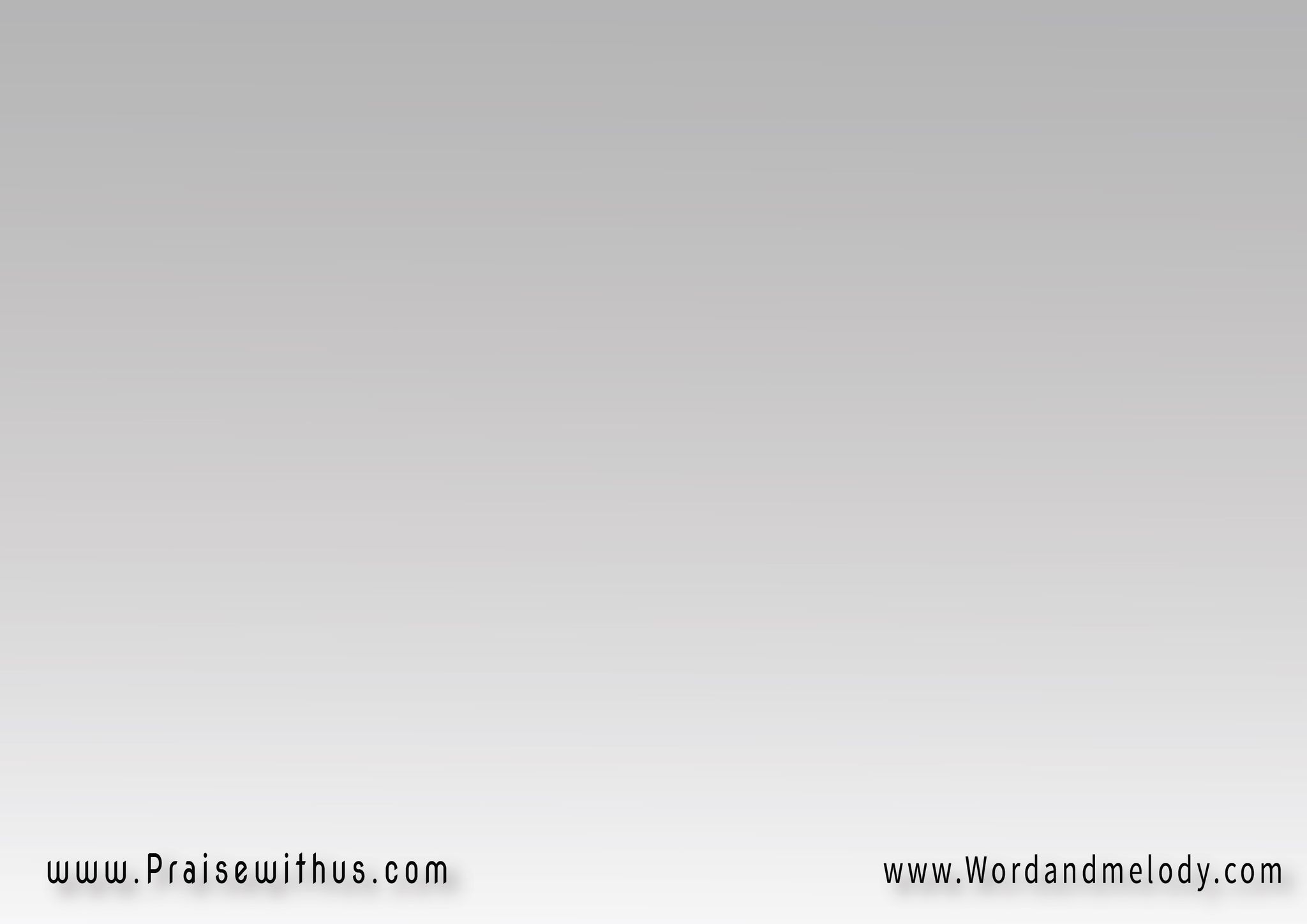 أفوز بالإكليل 
أفوز بالإكليلمهما عملت يا شيطان رجوعي مستحيل
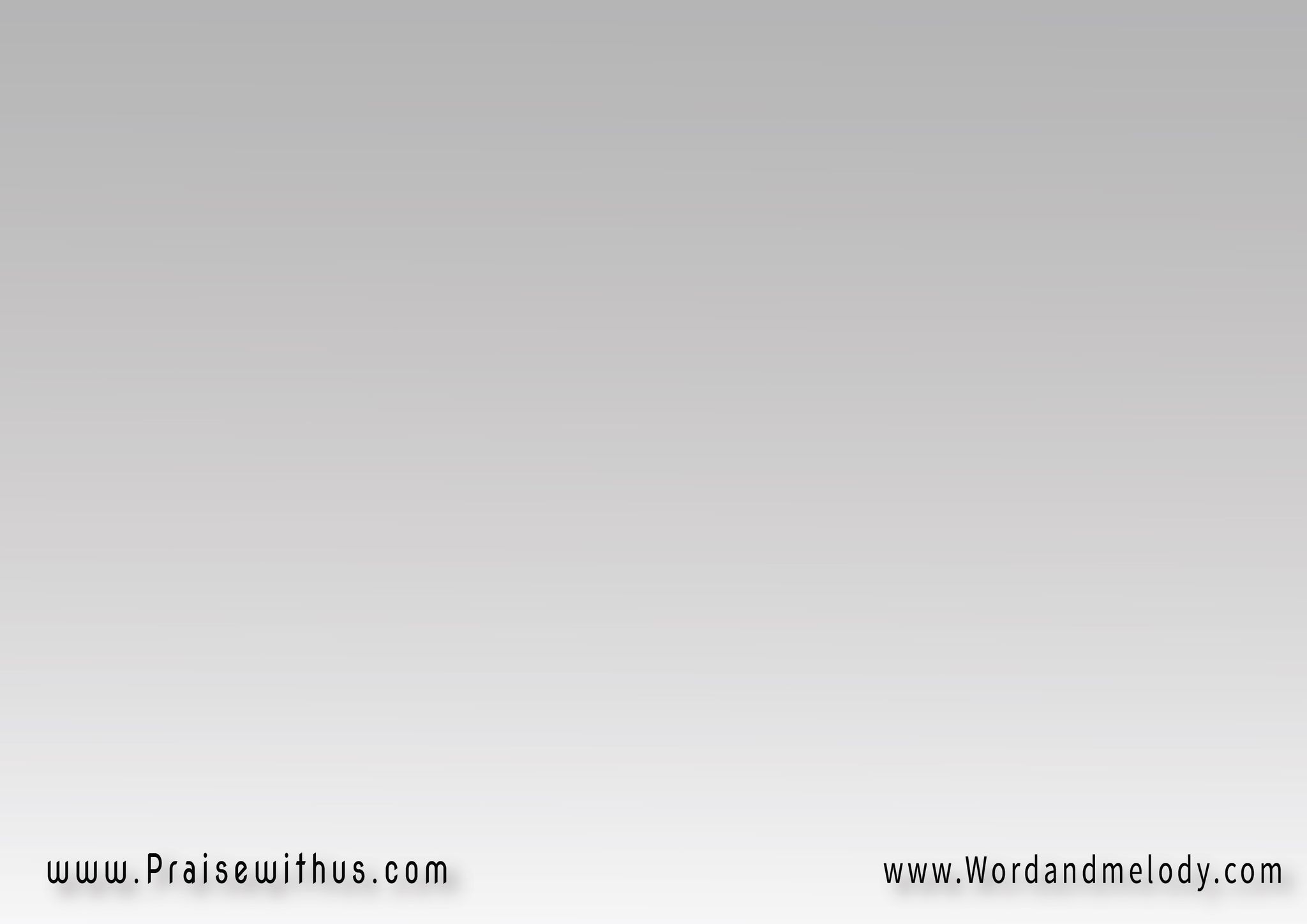 جمل لي في العالم 
وزخرفه ليلكنني عالم تمام 
مكرك مكر الحية
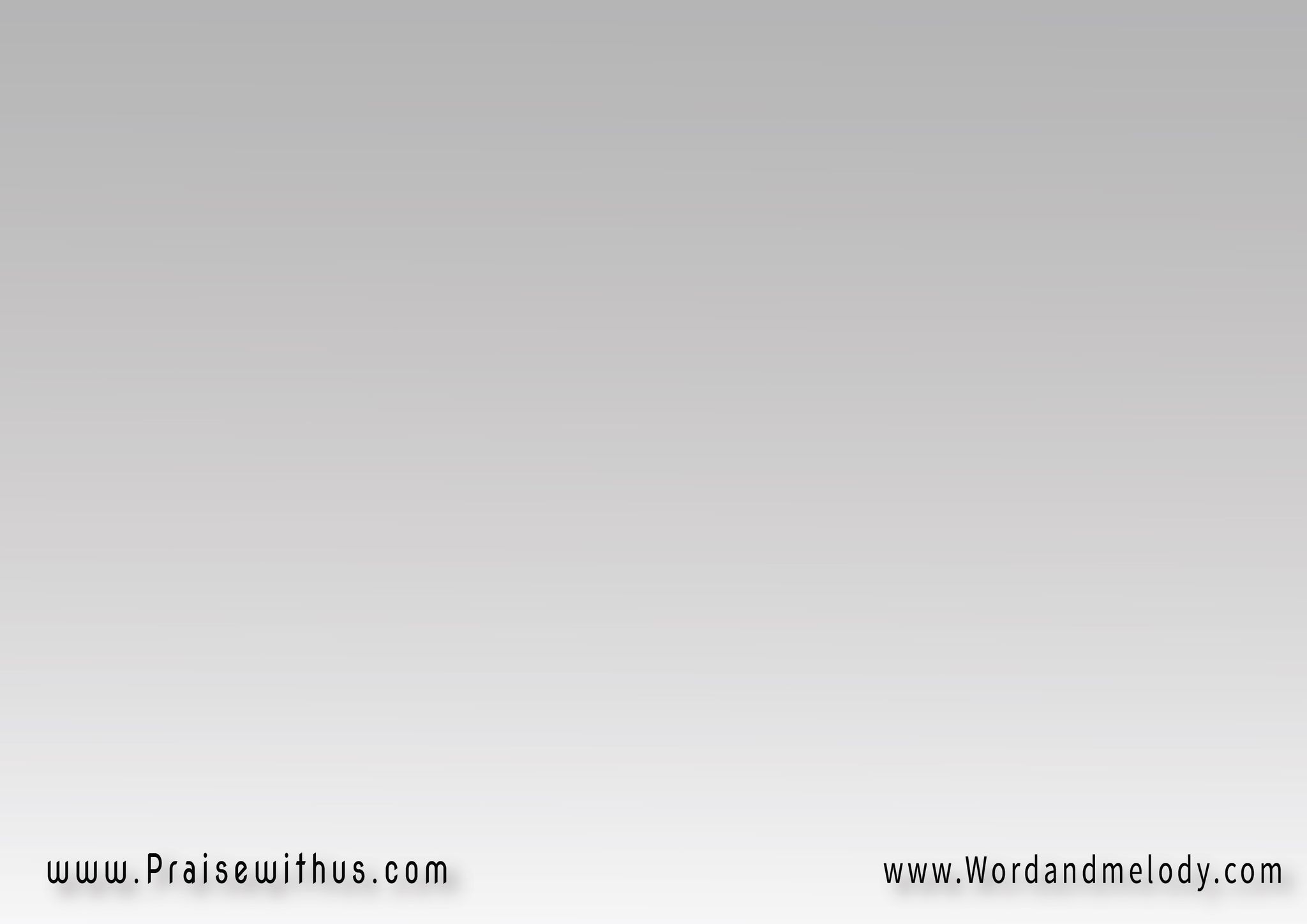 أفوز بالإكليل 
أفوز بالإكليلمهما عملت يا شيطان رجوعي مستحيل
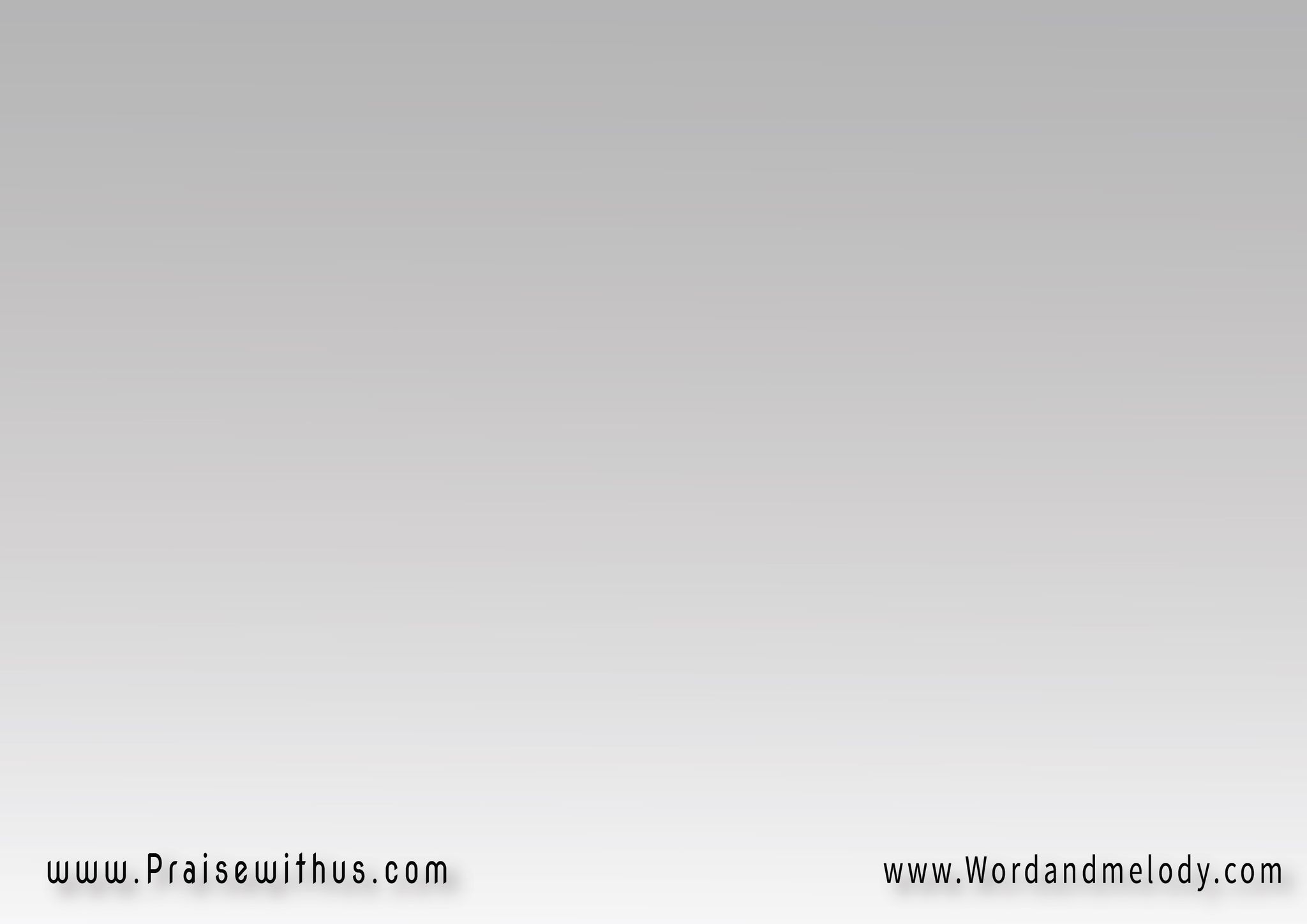 قرب مجيء يسوع 
وتنتهي الحروبفاسهر يا مؤمن وانتصر إوع تكون مغلوب
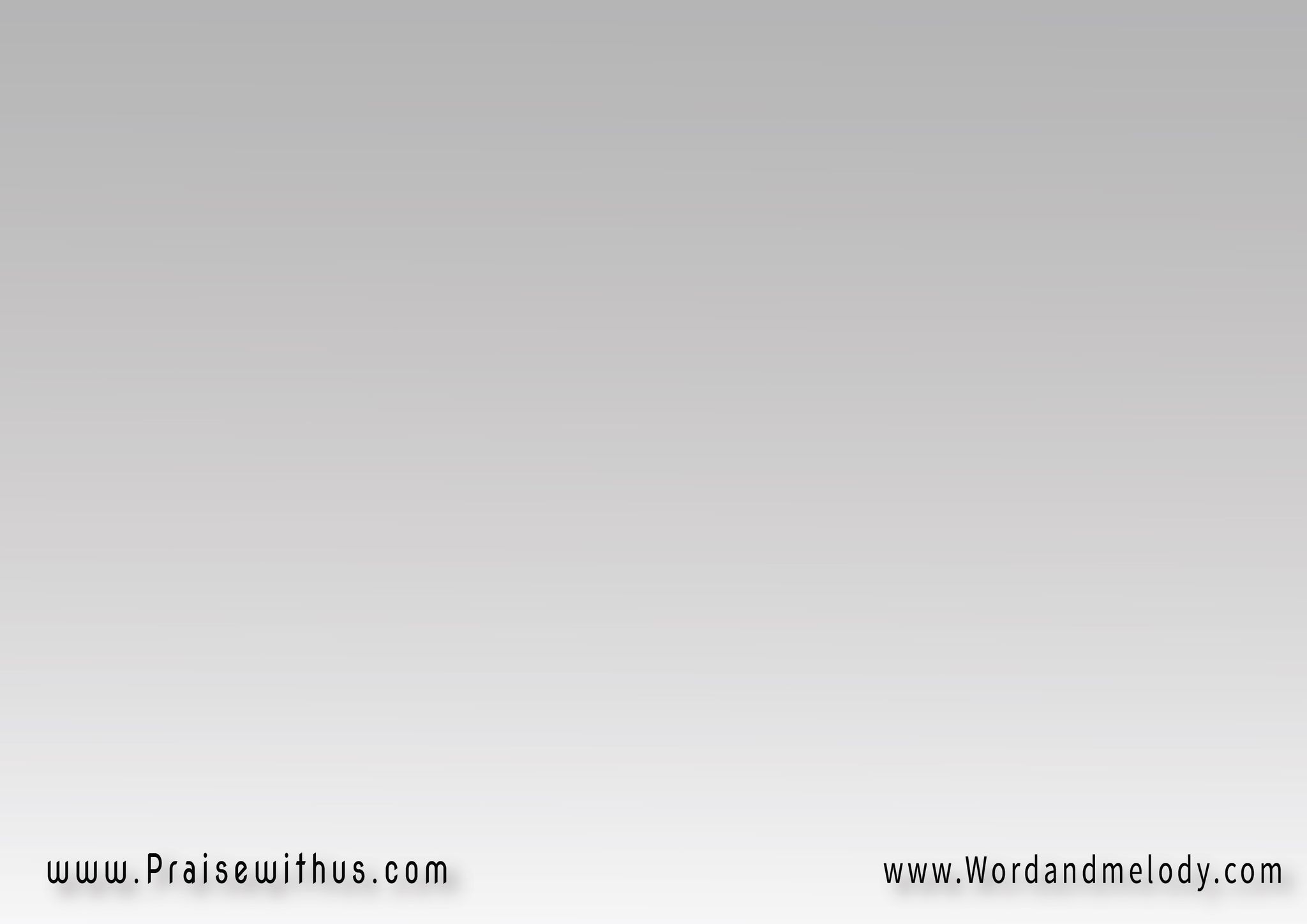 أفوز بالإكليل 
أفوز بالإكليلمهما عملت يا شيطان رجوعي مستحيل
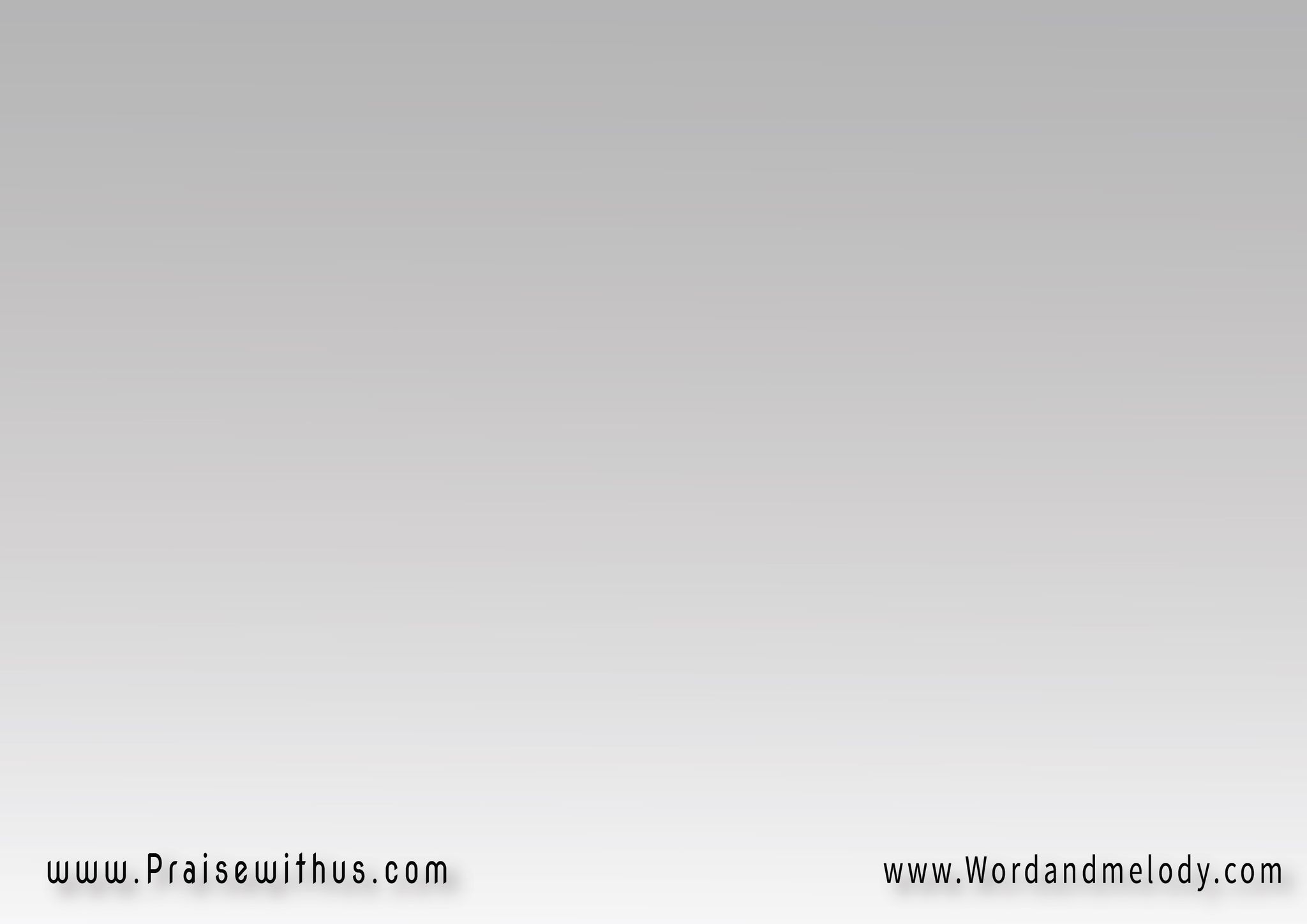 قرب مجيء يسوع 
ونترك العالملما نراه ننسى 
ما قاسينا من آلام
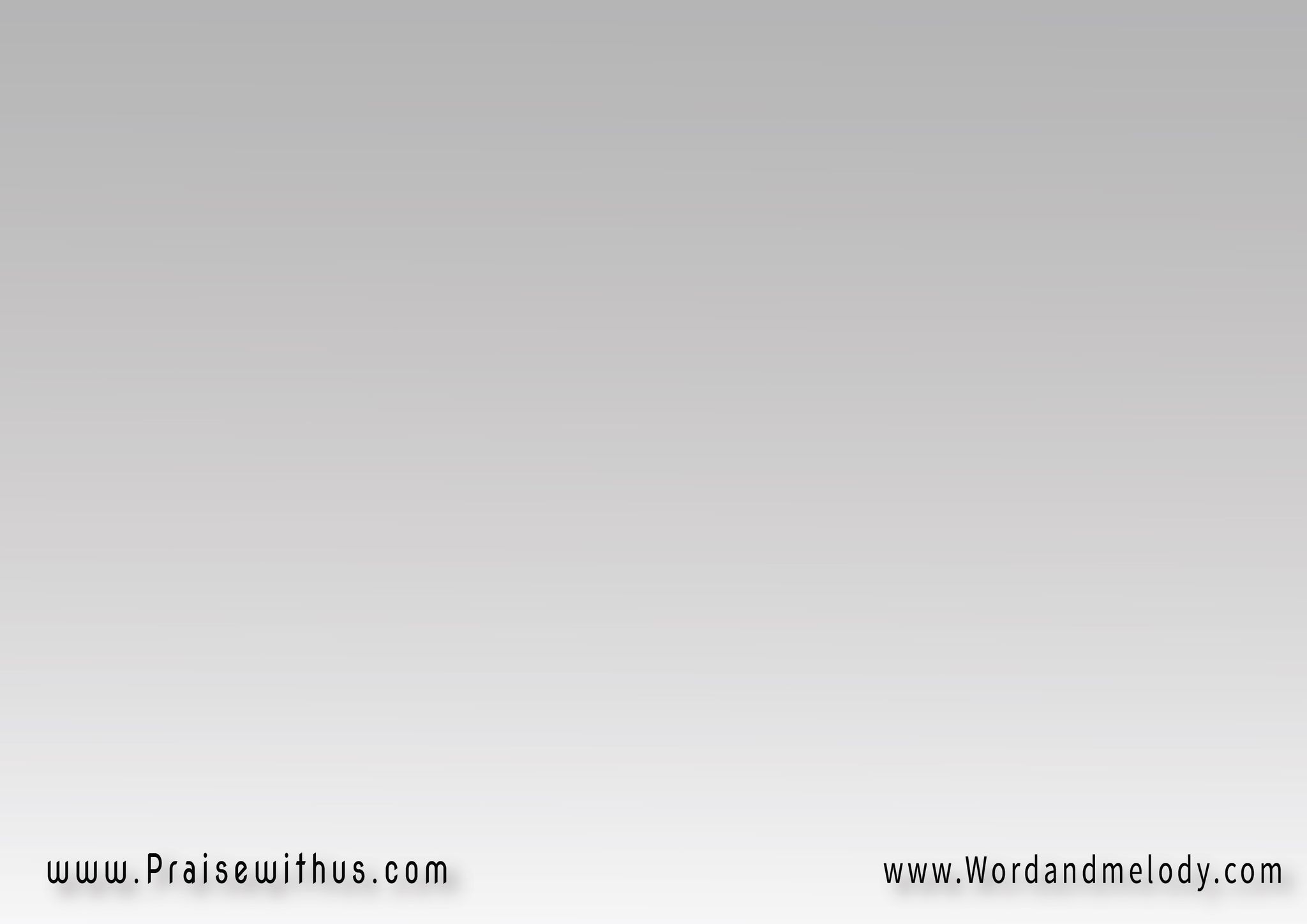 أفوز بالإكليل 
أفوز بالإكليلمهما عملت يا شيطان رجوعي مستحيل
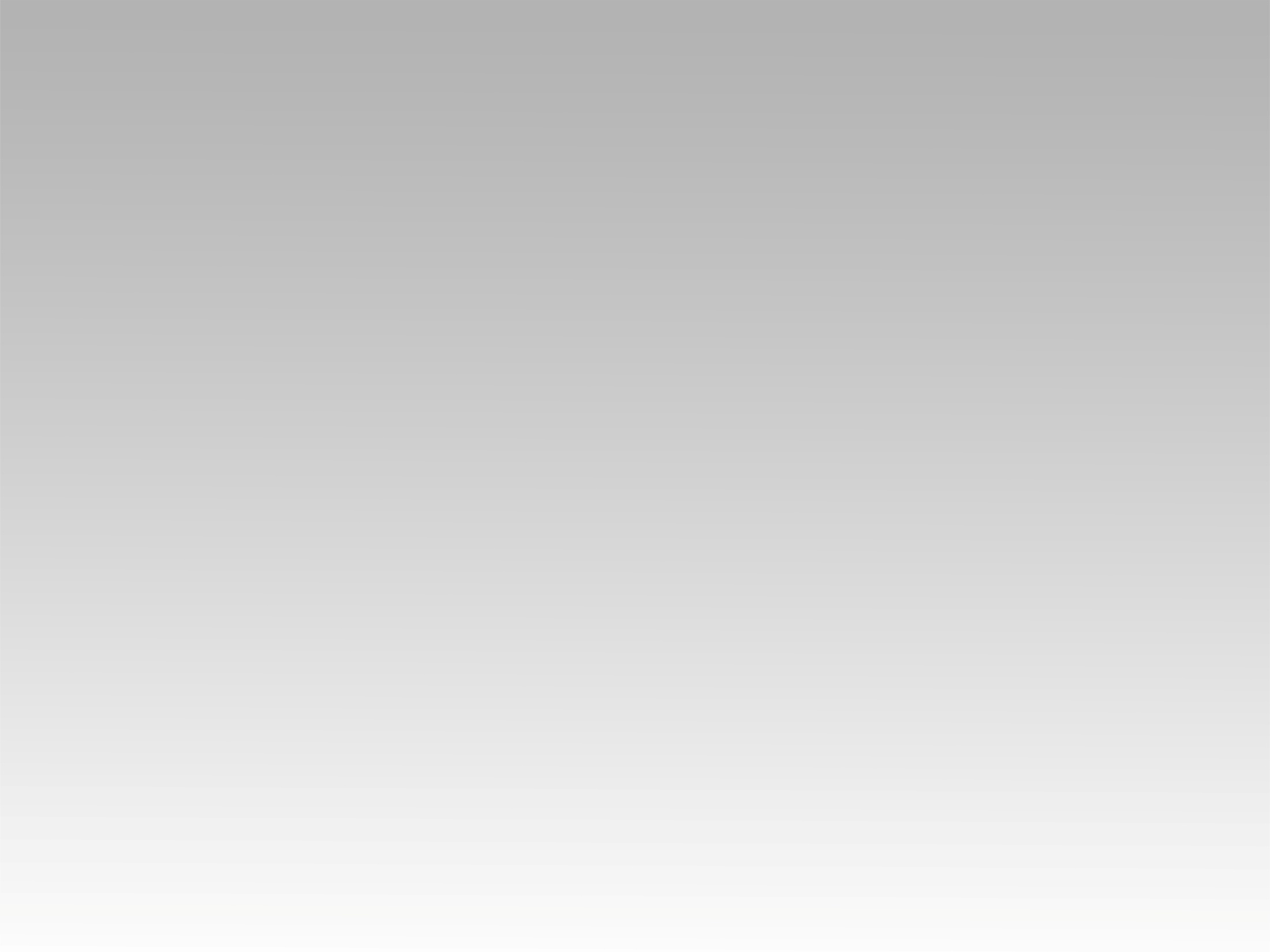 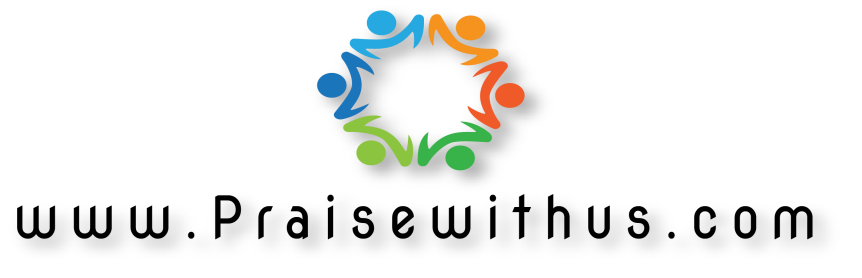